Define, explain and identify:
Introduction to “fake news” and 5g technology
[Speaker Notes: Introduction of myself
Introduction of the module
Why we choose technology. A lot of engineering courses
Who is this module for. People without knowledge on fake news]
Overview
Introduction & Definitions
Fake News and Technology
How it all started: 5G Technology and Covid-19
ERUM sub-report: Does 5g technology pose any health risks?
2
2
Fake News and Technology
From Past to the Present
3
Fake News and Technology: 
From the past to the present
- Fear of technological evolution is not new. 
- Resistance to new technologies is heightened when the public perceives that the benefits of new technologies will only accrue to a small section of society, while the risks are likely to be widespread.
- This is why technologies promoted by large corporations often face stiff opposition from the public.
- New technologies face great opposition when the public perceives that the risks are likely to be felt in the short run and the benefits will only accrue in the long run.
4
[Speaker Notes: Not new
People have this tendency to resist something new
Psychology behind it 
People get used to something, like to believe that nothing is as simple as it seems, there is always something behind it, looking for random things to link to what they already believe in.]
“Trains” - 1825

“Some people believed the body would
 simply melt, while others insisted limbs 
would be torn from riders' bodies. 
Others warned women’s uteruses would 
fly out if they reached speeds of 50 
miles per hour.”
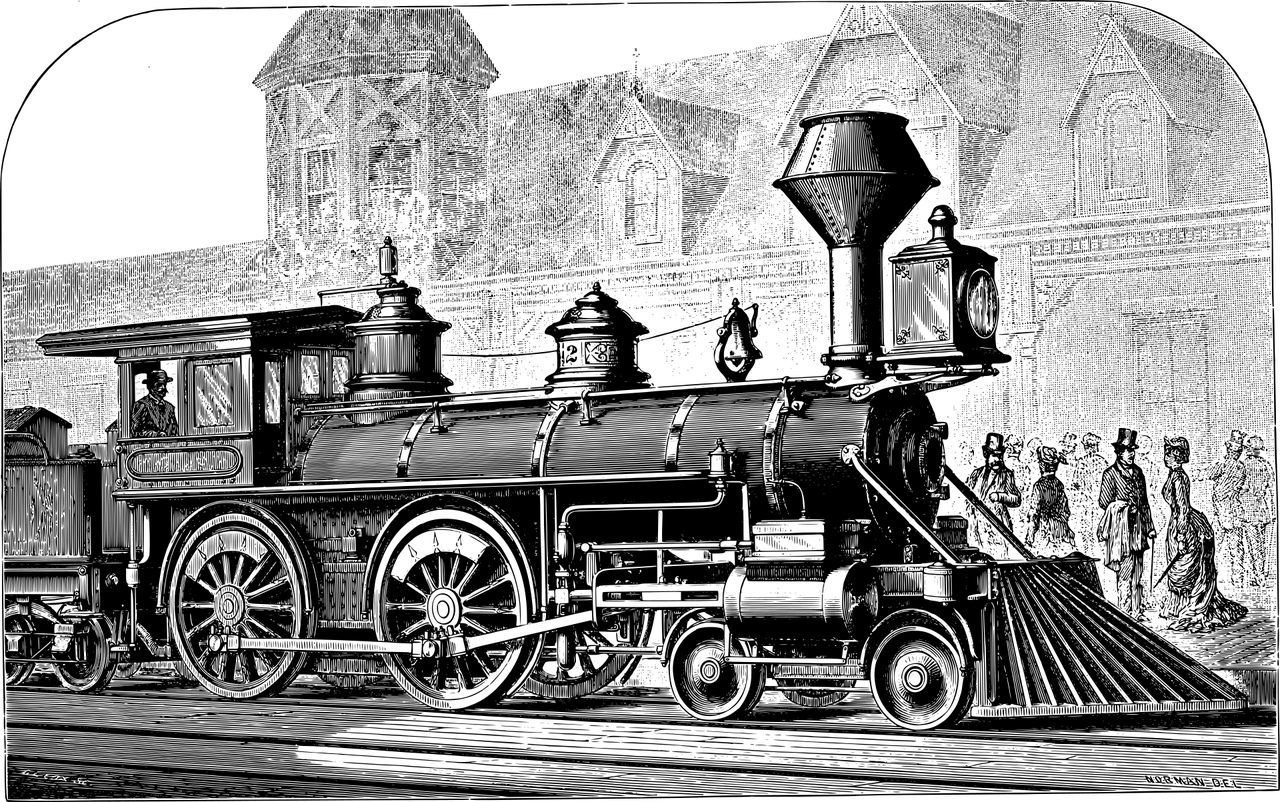 Danielle, T., n.d. 9 Times in History When Everyone Freaked Out About New Technology. [online] Ranker. Available at: https://www.ranker.com/list/historical-freak-outs-about-new-technology/taeyura [Accessed 4 September 2021].
5
“Telephone” - 1800s

“The telephone introduced society to a 
slippery slope where we would soon be 
“nothing but transparent heaps of jelly to 
each other.” Other attacks on the 
telephone insisted that it would make 
society lazy and anti-social and some 
even claimed the new technology would 
be used to communicate with the dead.”
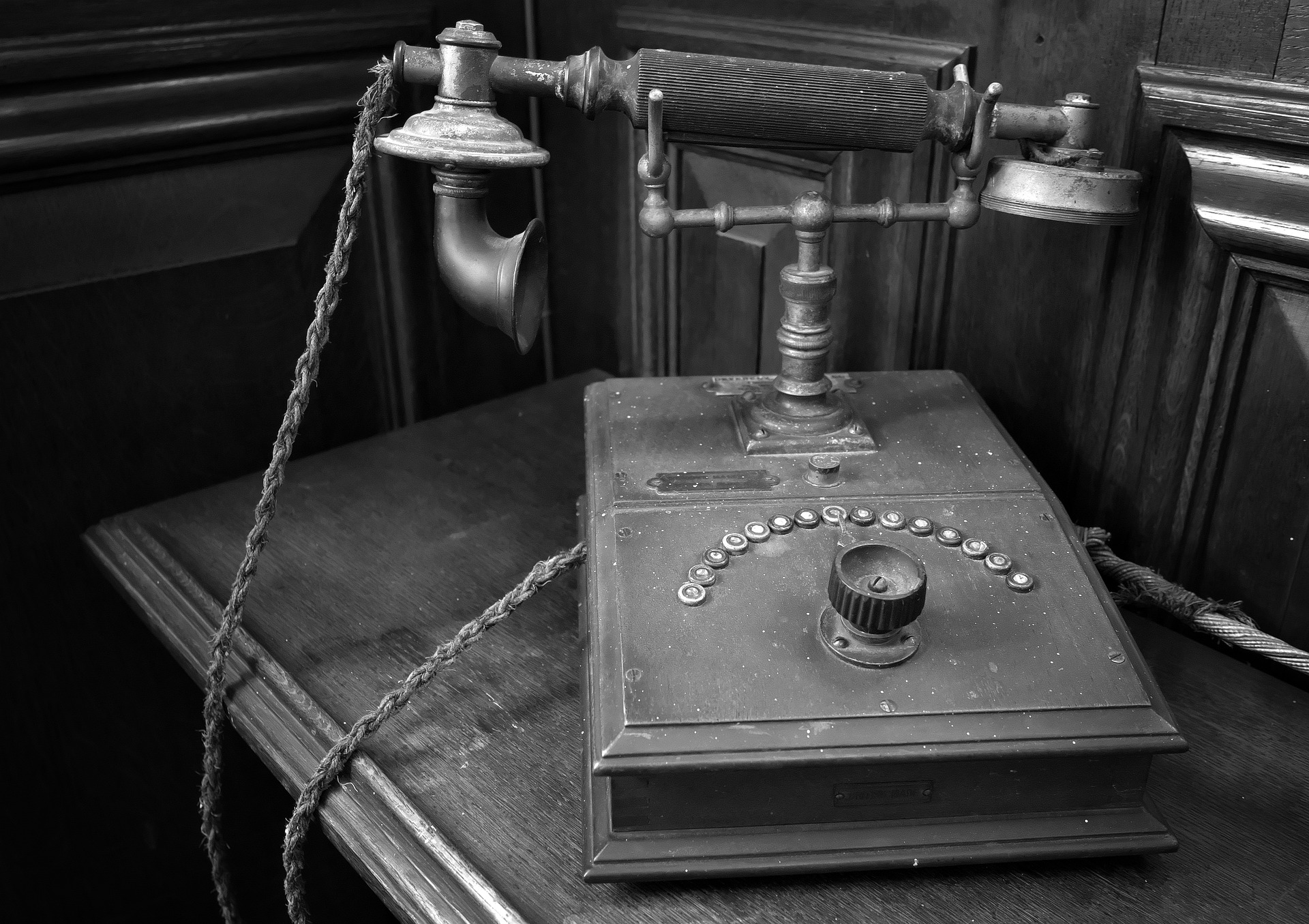 Danielle, T., n.d. 9 Times in History When Everyone Freaked Out About New Technology. [online] Ranker. Available at: https://www.ranker.com/list/historical-freak-outs-about-new-technology/taeyura [Accessed 4 September 2021].
6
[Speaker Notes: Fear for the telephone
Will ruin communication between people, make people lazy and anti-social
People will no longer need to meet to have a conversation so they would lose the sense of being social 
Unrealistic theories that we would be able to communicate with the dead]
“Telegraph” - 1800s

When the telegraph was first introduced, 
critics insisted the new technology would 
ruin the poetry of the English language. 
The widespread belief was that by 
encouraging people to communicate in 
short, incomplete sentences, the telegraph
would eventually train people to always 
speak in sporadic, choppy thoughts.
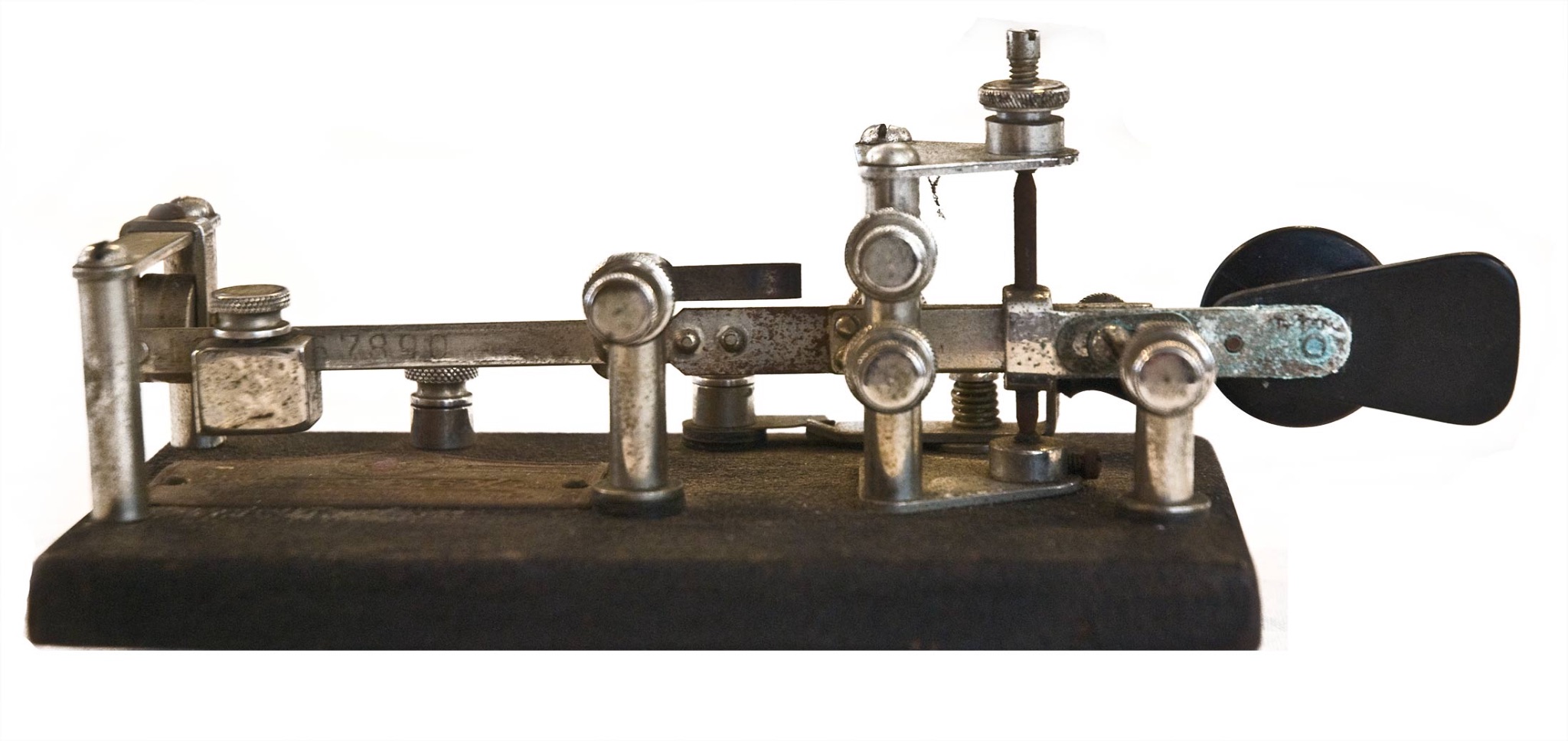 Danielle, T., n.d. 9 Times in History When Everyone Freaked Out About New Technology. [online] Ranker. Available at: https://www.ranker.com/list/historical-freak-outs-about-new-technology/taeyura [Accessed 4 September 2021].
7
[Speaker Notes: Telegraph will ruin the language
People will use the language of the telegraph in their everyday lives
Short sentences affect people's thoughts]
“Radio” - 1940

“Marconi asked himself if he had 
“done the world good” or just 
“added a menace?” Marconi explained 
that he only intended for his invention to 
improve communication between ships 
at sea. Even he never saw the true 
potential the radio introduced in terms 
of broadcasting content across an entire 
region.”
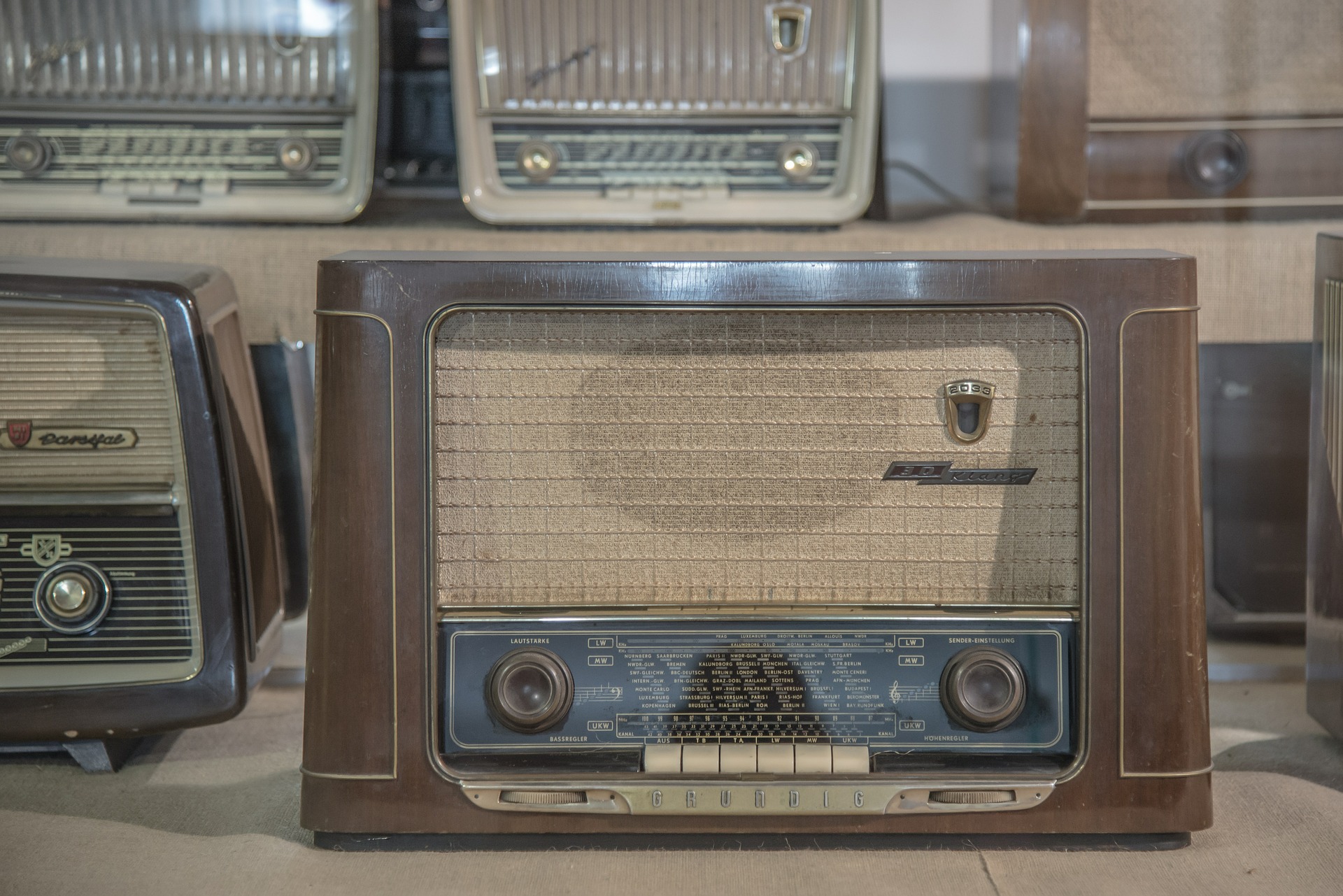 Danielle, T., n.d. 9 Times in History When Everyone Freaked Out About New Technology. [online] Ranker. Available at: https://www.ranker.com/list/historical-freak-outs-about-new-technology/taeyura [Accessed 4 September 2021].
8
[Speaker Notes: The inventor himself questioned his technology 
Different intention
When it was bigger than the intention he feared 
Fear of anti-social. That people won’t read anymore]
“Television” - 1927

“Everything people feared about the radio
was amplified with the introduction of the
television in 1927. There was a fear that 
radio would turn people away from 
reading or having intimate conversations 
with one another; the television received 
that very same critique.”
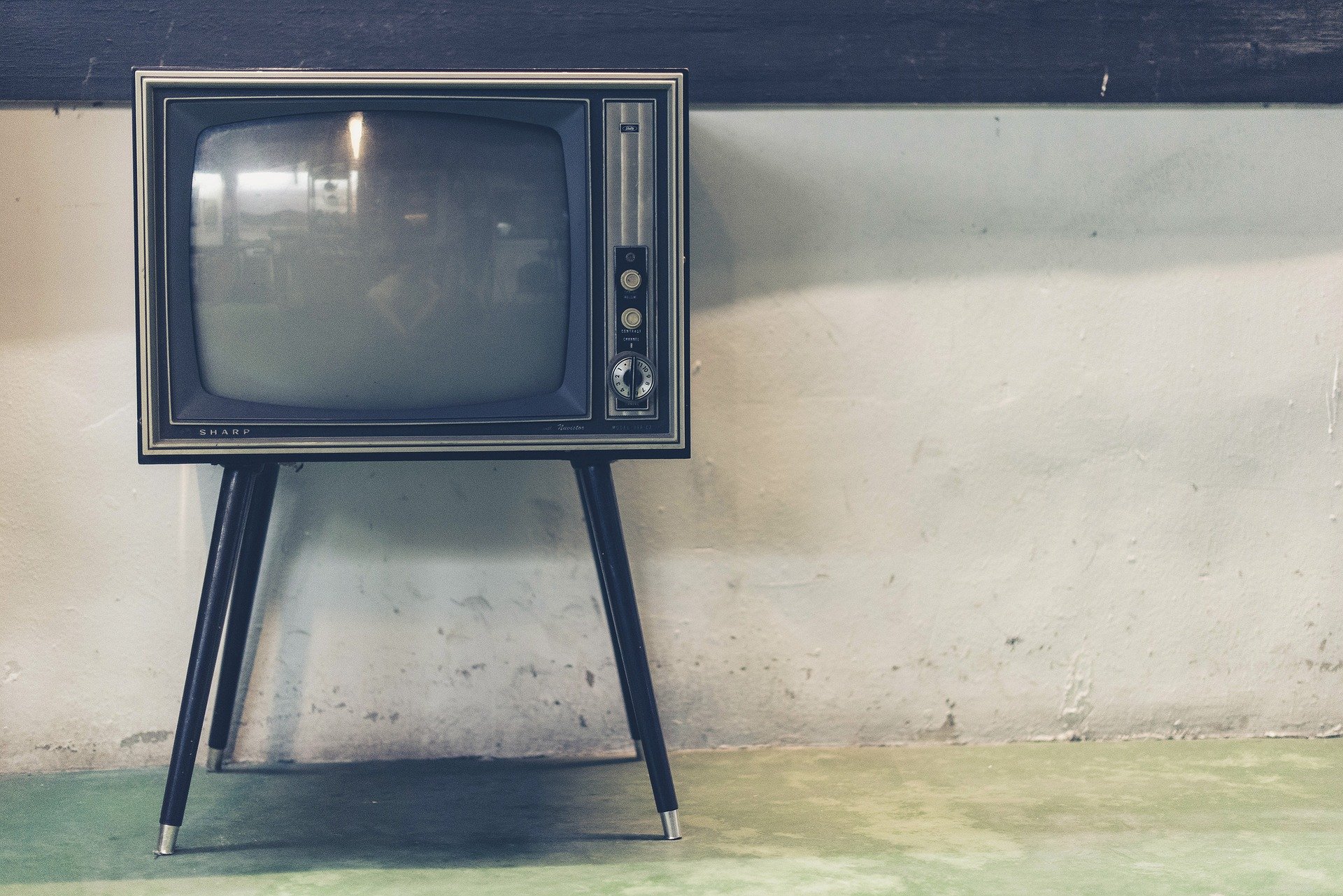 Danielle, T., n.d. 9 Times in History When Everyone Freaked Out About New Technology. [online] Ranker. Available at: https://www.ranker.com/list/historical-freak-outs-about-new-technology/taeyura [Accessed 4 September 2021].
9
[Speaker Notes: Same with radio but worse 
People will become anti-social
No conversations]
“Computer” - 1990s

A 1996 book titled Women and Computers 
explains the variety of phobias that 
surrounded computer. According to the text, 
“computerphobia” included everything from 
the “fear of physically touching the computer 
or of damaging what’s inside it” to 
“a reluctance to read or talk about computers.” 
The book also discusses the crippling fear 
of believing computers could replace people 
or enslave society as a whole.
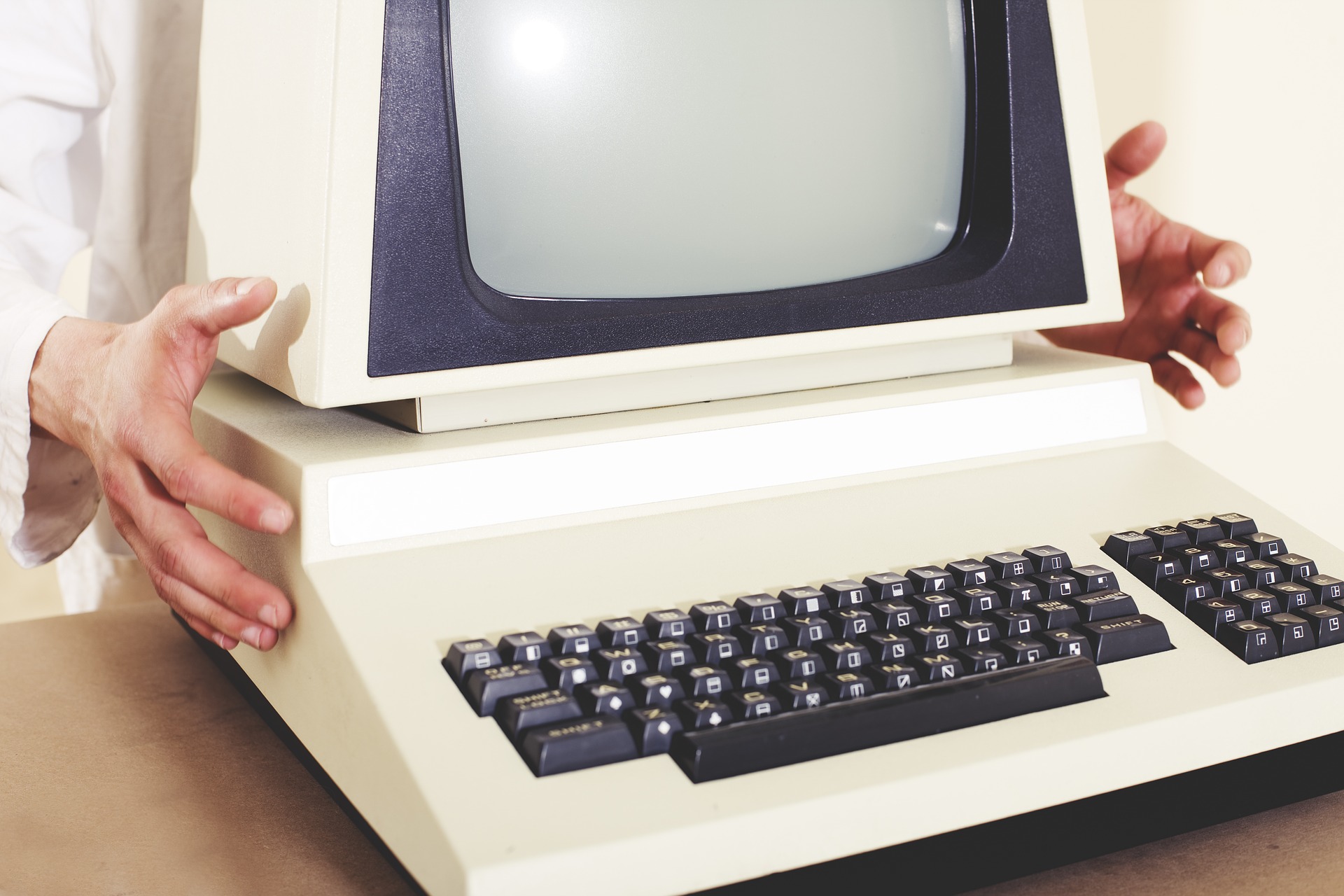 Danielle, T., n.d. 9 Times in History When Everyone Freaked Out About New Technology. [online] Ranker. Available at: https://www.ranker.com/list/historical-freak-outs-about-new-technology/taeyura [Accessed 4 September 2021].
10
[Speaker Notes: Computerphobia
Even touching the computer
Couldn’t read or  talk about computers 
Fear of what is inside
Computers will replace people]
“Virtual Reality” - 1992

Virtual reality has only become available on a 
widespread consumer level of late, but the 
fear of this technology extends back more 
than two decades. “If you are in a virtual world 
and you have a model of your office and you 
pick up a virtual shotgun and blow your boss 
away because it might be amusing, then does 
that blur the line between activities you do in 
fantasy and the activities you do in real life,” 
questioned author Howard Rheingold in 1992.
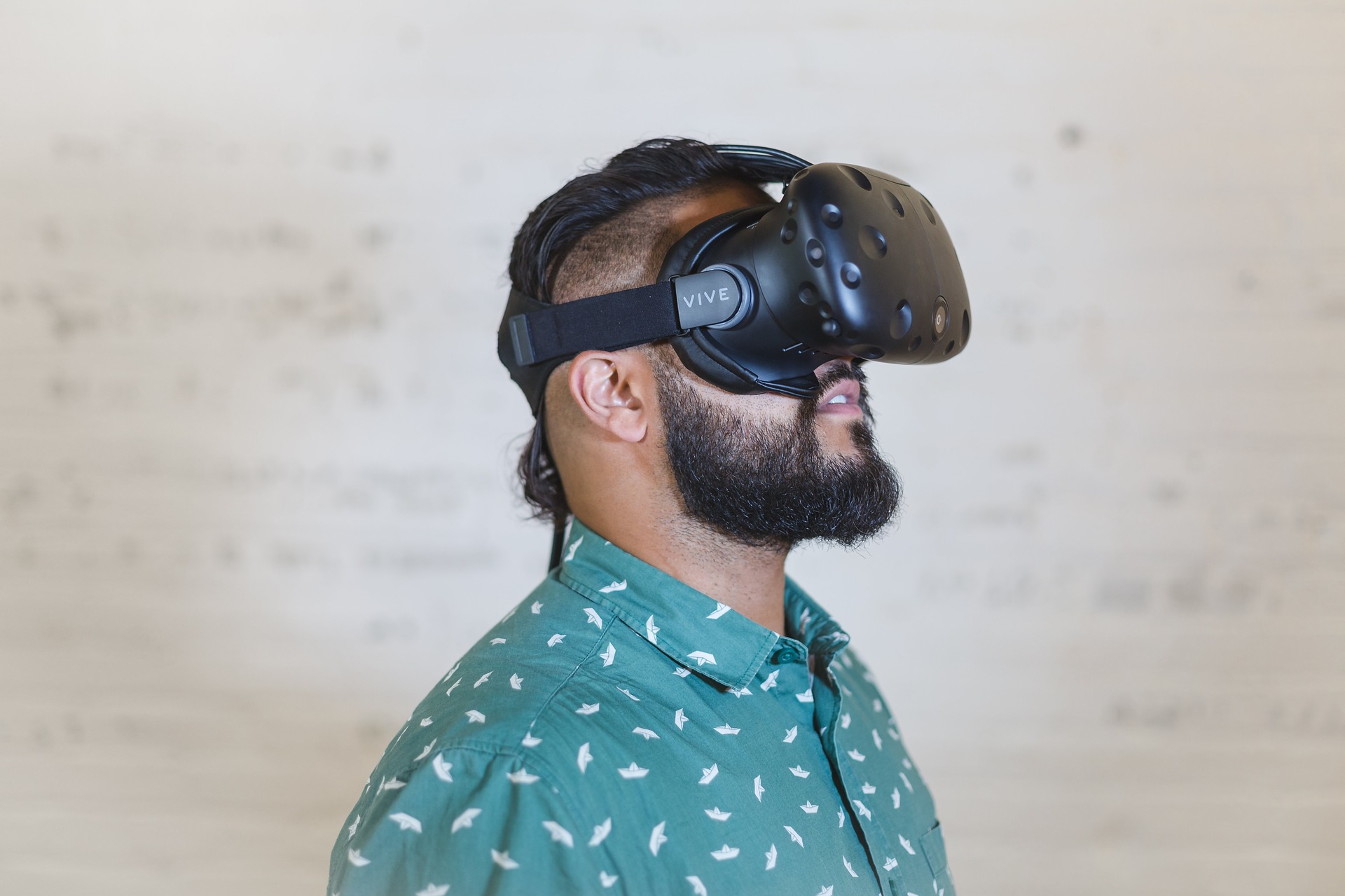 Danielle, T., n.d. 9 Times in History When Everyone Freaked Out About New Technology. [online] Ranker. Available at: https://www.ranker.com/list/historical-freak-outs-about-new-technology/taeyura [Accessed 4 September 2021].
11
[Speaker Notes: Fear of how people will act inside the vr and outside the vr. Maybe it will encourage criminal acts]
“Tech Wearables” - 2015

Wearable technology is constantly being 
promoted as the future, but before the first 
smart watch even hit the shelves there was 
fear that wearable tech would have a negative 
impact on our health. The New York Times led 
the charge in criticizing new technology, 
publishing an article that seemed to suggest 
smart watches could cause health issues like 
cancer.
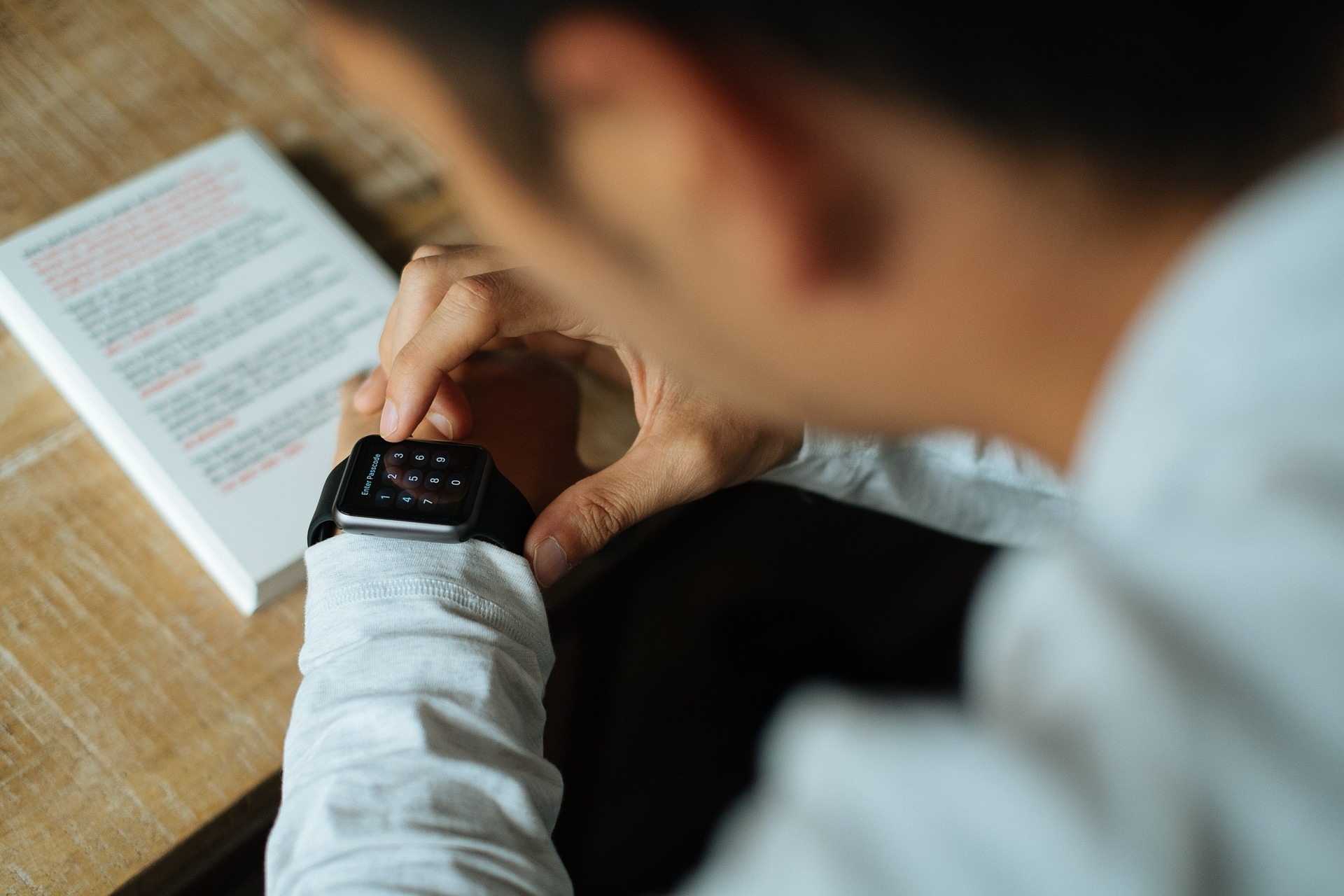 Danielle, T., n.d. 9 Times in History When Everyone Freaked Out About New Technology. [online] Ranker. Available at: https://www.ranker.com/list/historical-freak-outs-about-new-technology/taeyura [Accessed 4 September 2021].
12
[Speaker Notes: Negative impact on health like cancer]
“5G Technology” - 2020

Some groups have even developed conspiracy
theories linking 5G to the COVID-19 pandemic.
These conspiracy theories argue, for example, 
that the spread of the virus from the epicentre 
of the pandemic in Wuhan, China, is linked to 
the large number of 5G towers in the city. 
In reality, a 5G network is not even fully 
deployed there. Other theories falsely claim 
that the waves emitted by the 5G infrastructure
would weaken our immune system.
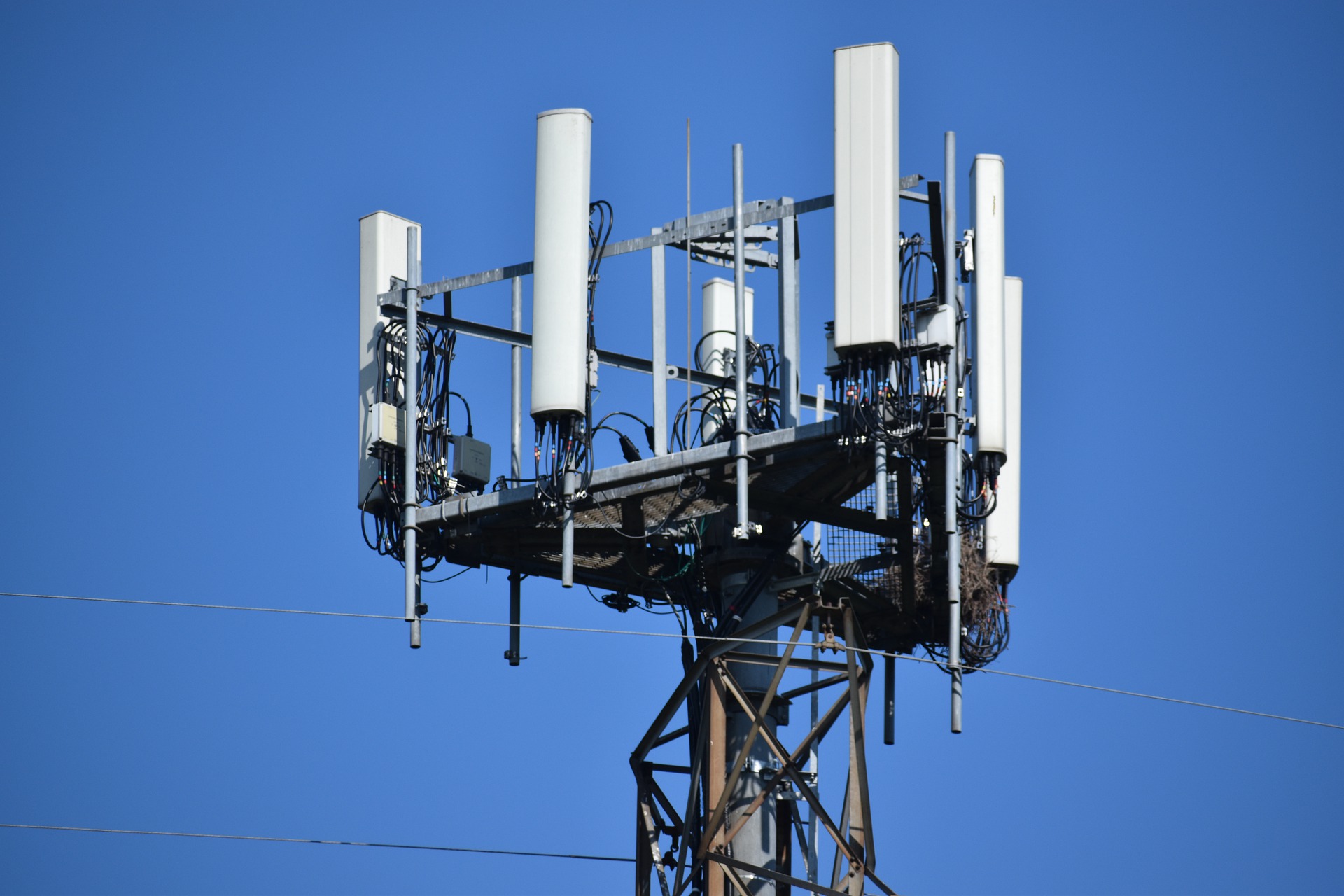 13
[Speaker Notes: Theory between 5g and coronavirus. 5G is responsible for spreading covid.




https://www.ranker.com/list/historical-freak-outs-about-new-technology/taeyura 

https://theconversation.com/conspiracy-theories-about-5g-networks-have-skyrocketed-since-covid-19-139374]
Train
Telephone
Telegraph
1800s
Radio
Telephone
Computer
Virtual Reality
1900s
Tech Wearables
5G Technology
2000s
14
Activity: Example topic
Research: “5G Technology”
Group activity

I. Research and reflect in small groups
- Research and reflect on how the contemporary fake news around 5g technology relate to the old historical roots of the topic
- How did people react to similar technologies in the past? (i.e., 1g, 2g, 3g, 4g)
- What are the common points between the past examples and the present?

II. Discuss in plenum
15
[Speaker Notes: A contemporary example (e.g., fake news about the 5g technology and Covid-19 pandemic) should be the starting point for a research task in small groups (slide 36). In this case students could research beliefs in the past that link to previous wireless technologies (e.g. 1g, 2g, 3g, 4g and their link to illnesses). 
The idea is to follow the question of: How does the “contemporary fake news around 5g technology” relate to the old historical roots of the topic?]
Literature
Bodner, J., (2021). Covid-19 conspiracy theories : QAnon, 5G, the New World Order and other viral ideas. 1st ed. Jefferson, North Carolina: McFarland & Company, Inc., Publishers.
Cerulus, L., (2020). How anti-5G anger sparked a wave of arson attacks. [online] POLITICO. Available at: https://www.politico.eu/article/coronavirus-5g-arson-attacks-online-theories/ [Accessed 2 September 2021].
Morgan, A., (2020). What is the truth behind the 5G coronavirus conspiracy theory?. [online] euronews. Available at: https://www.euronews.com/2020/05/15/what-is-the-truth-behind-the-5g-coronavirus-conspiracy-theory-culture-clash [Accessed 2 September 2021].
Solis-Moreira, J., (2021). How does fake news of 5G and COVID-19 spread worldwide?. [online] Medicalnewstoday.com. Available at: https://www.medicalnewstoday.com/articles/5g-doesnt-cause-covid-19-but-the-rumor-it-does-spread-like-a-virus [Accessed 2 September 2021].
16